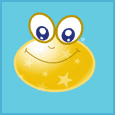 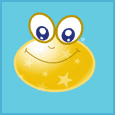 Vitamins
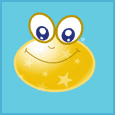 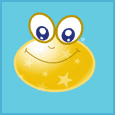 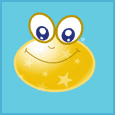 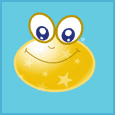 People need vitamins to stay healthy.
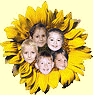 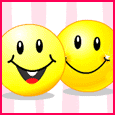 “Vita” –
means life in Latin.
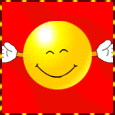 People get vitamins from the food they eat. 
There are a lot of vitamins in fruit and vegetables.
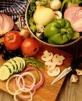 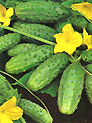 But you can hardly find any useful vitamins in Coke, chips and other fast      food.
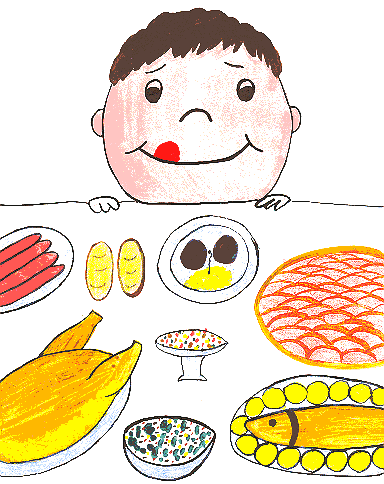 Each vitamin is responsible for different things in the human body. There are about ten major vitamins. They are usually named by a letter of the alphabet (A, B, C, D, etc.)
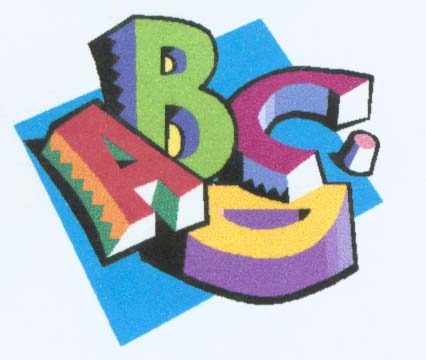 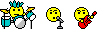 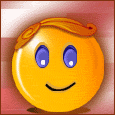 Vitamin A is in green and yellow vegetables, milk and eggs.
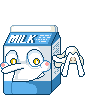 It`s necessary for seeing in the dark.
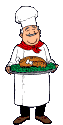 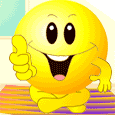 Vitamin B1  is in meat, porridge and bread.
B1 is responsible for the nervous system. Lack of this vitamin leads to serious illnesses and even death.
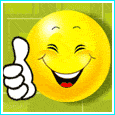 Vitamin C is in every fruit and vegetable.
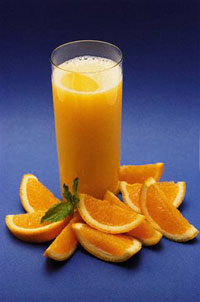 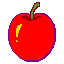 Vitamin C is important for building bones and teeth. It helps to prevent colds.
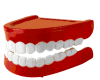 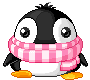 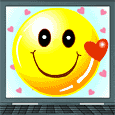 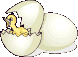 Vitamin D is in eggs.
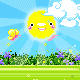 People can also get it from sunlight.
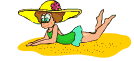 It makes our bones strong.
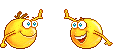 Vitamins make people healthy, 
optimistic and strong.
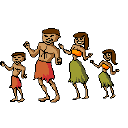 THANK   YOU!
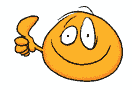